Региональная научно-практическая конференция «Современное математическое образование: от дошкольного к среднему профессиональному» Секция: «Дошкольное образование»
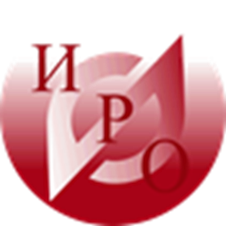 Возможна ли преемственность дошкольного и начального математического образования?
Захарова Т.Н., Сергеева Г.В.
кафедра дошкольного образования
Что об этом говорят нормативные документы и концепции?
ФГОС ДО  -  ФГОС НОО

«Концепция развития математического образования в Российской Федерации»  (2013г.)
Преемственность на уровне результатов
пример
целевой ориентир, ФГОС ДО
«Ребёнок пытается самостоятельно придумывать объяснения явлениям природы и поступкам людей» 

предметный результат «Математика и информатика», ФГОС НОО 
 «Использование начальных математических знаний для описания и объяснения окружающих предметов, процессов, явлений, а также оценки их количественных и пространственных отношений»
Концепция развития математического образования в Российской Федерации»  (2013г.)
Направления реализации в области дошкольного и начального образования при участии семьи: 

в дошкольном образовании – создание условий, прежде всего предметно-пространственной и информационной среды, образовательных ситуаций, средств педагогической поддержки ребенка, для освоения воспитанниками форм деятельности, первичных математических представлений и образов, используемых в жизни; 

в начальном общем образовании – обеспечение широкого спектра математической активности (занятий) обучающихся как на уроках, так и во внеурочной деятельности (в первую очередь решение логических и арифметических задач, построение алгоритмов в визуальной и игровой среде), материальные, информационные и кадровые условия для развития обучающихся средствами математики
Что об этом говорят современные исследования?
Разные подходы к обеспечению преемственности, существующие в мире

 «ошколивание» дошкольного детства,  основа преемственности – готовность ребёнка к школе; 
 
перенесение в начальную школу сильных сторон дошкольного образования;

создание «единого педагогического пространства», построенного на принципах «прочного и равноправного партнерства». Ни одна культура не приходит на смену другой. «Ребёнок строит культуру и знания, а также активно участвует в построении – создании самого себя через взаимодействие с окружающей его средой».  


Питер Мосс, профессор в области работы с детьми младшего возраста, Педагогический
институт, Лондонский университет, Великобритания
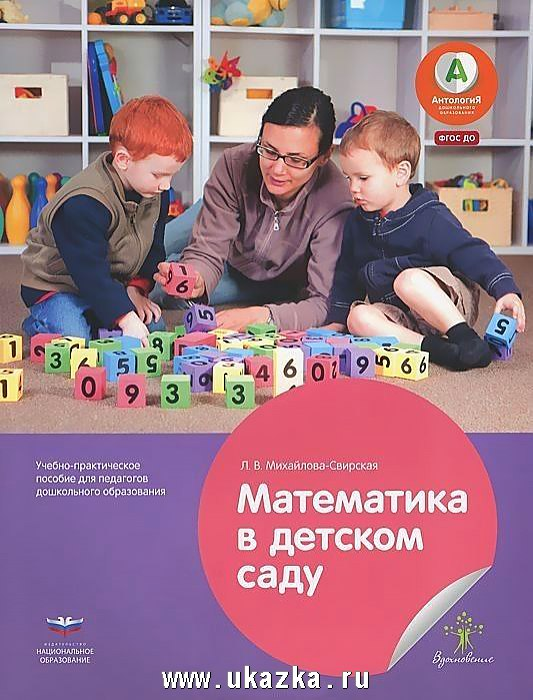 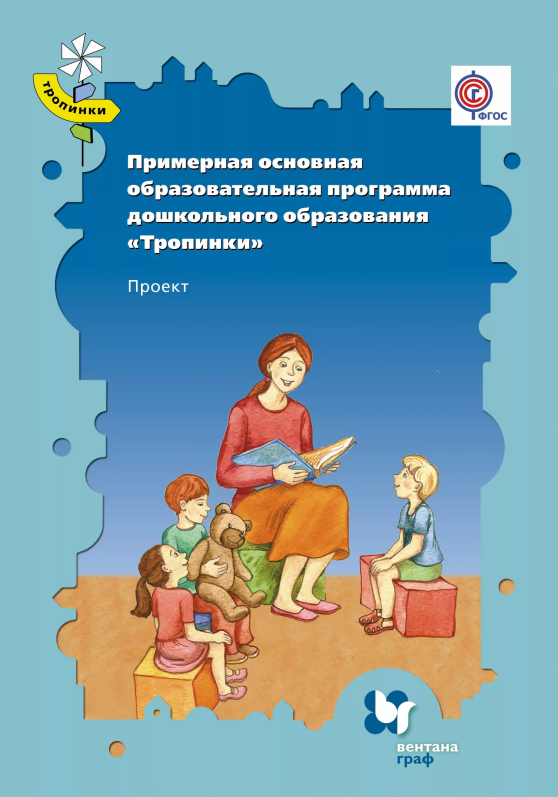 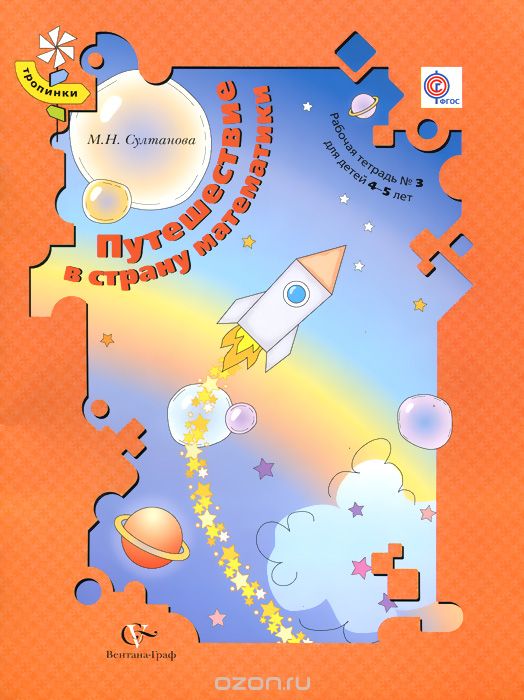 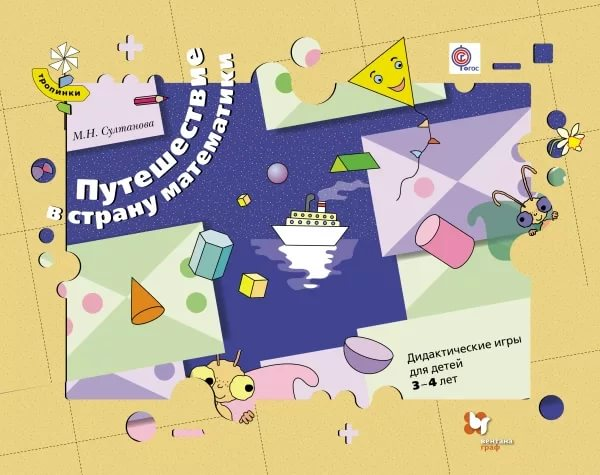 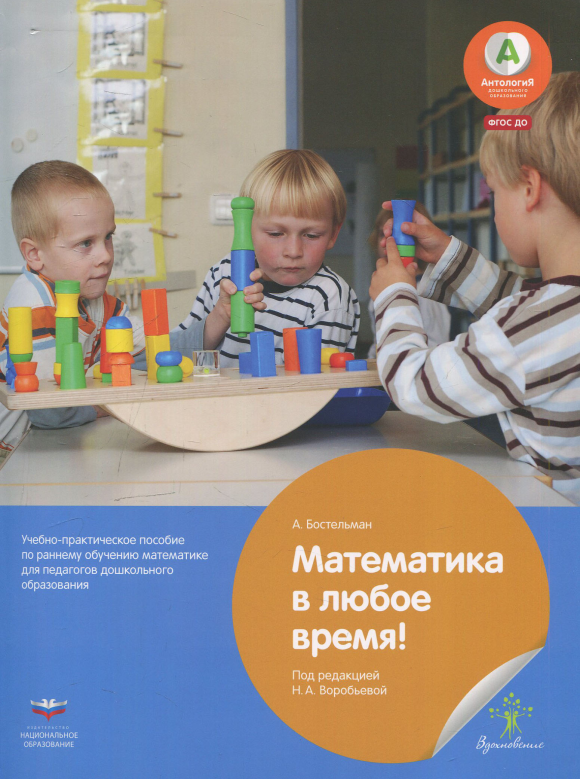 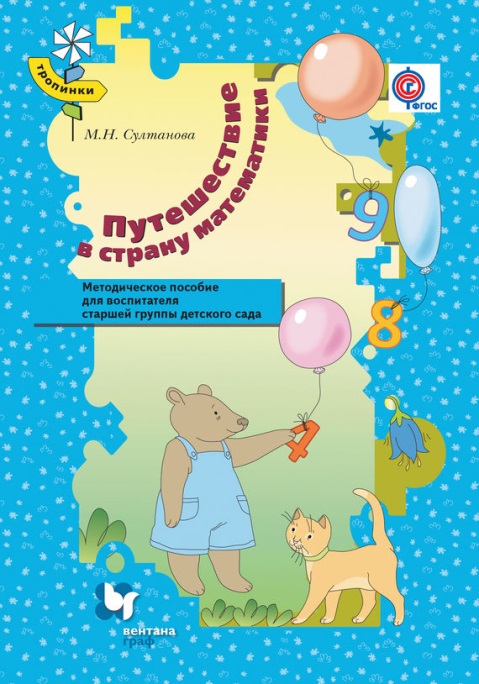 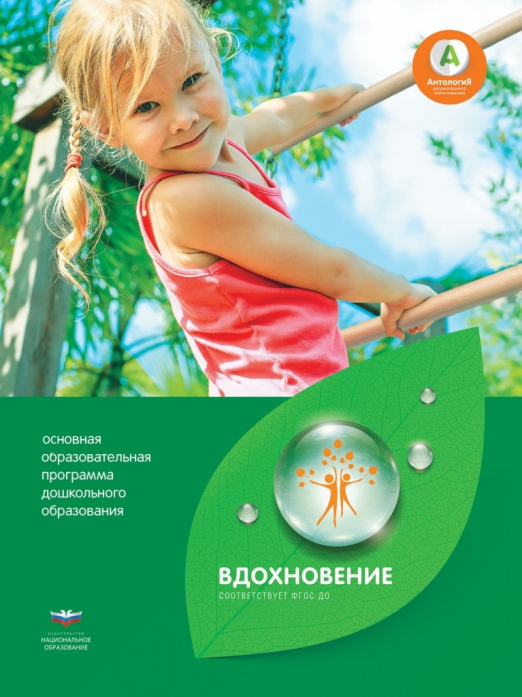 Взгляд педагогов-практиков
По результатам работы круглого стола  «Преемственность в работе дошкольной организации и школы (раздел математика)»,  2017 г. 
Участники: педагоги ДОО и учителя начальной школы

  многообразие методических пособий приводит к растерянности в выборе  программного обеспечения. Как соотнести с программами начальной школы?;
  целевая и содержательная направленность на формирование предпосылок УУД,  математических способностей дошкольников редко выступает критерием для выбора программ, методических пособий педагогами д/с;
 активное обучение детей в детском саду «работать в тетрадях» не способствует более успешному обучению в первом классе, а скорее мешает;
  поверхностное знакомство со стандартами смежного уровня образования, требованиями к результатам, содержанию и формам математического образования; 
 «математика в повседневной жизни» на этапе начальной школы не рассматривается как возможная основа преемственности математического образования;
для преемственности нужны встречи педагогов двух ступеней. Совместное проектирование и реализация мероприятий математической направленности;
Возможные решения…
приоритет детской активности на ступенях,  математическое содержание как средство развития общей культуры;

математика не «отдельный предмет», а математика в  целостной жизни дошкольника и младшего школьника

необходим диалог педагогов детского сада, школы, родителей  для создания единой «математической среды»  развития ребёнка